Educare alla cura di sé 
degli altri
dell’ambiente





Marco Ingrosso
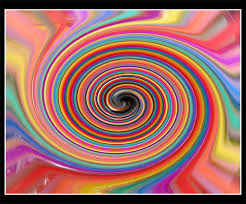 Orientamenti in educazione e formazione alla salute
A - ORIENTAMENTO PREVENTIVISTA: 
è ispirato da Definizione OMS 
si traduce in  Educazione sanitaria, informazione degli esperti, prevenzione primaria dei rischi

B – ORIENTAMENTO PROMOZIONALE: 
è ispirato da Definizione PdS
 si traduce in Educazione promozionale-partecipativa e promozione della salute, del benessere e della qualità della vita (stili di vita sani e ambienti sani di vita quotidiana)
Educazione sanitaria (orientamento preventivista)
Informazione lineare dagli esperti ai riceventi (bambini, adolescenti, pubblico)
Centrata sui rischi individuati dagli esperti e ritenuti passibili di campagne di prevenzione primaria per ridurne l’incidenza
Metodi direttivi e pedagogici

Valutazioni:
Poco efficace (non si traduce in convinzioni e comportamenti)
Passivizzante (non stimola la responsabilizzazione)
Non va oltre lo specifico rischio (focus ristretto)
Educazione alla salute (orientamento promozionale)
Analisi delle conoscenze e convinzioni degli interlocutori (ascolto)
Uso di canali e stili comunicativi adatti ai soggetti target (bambini, adolescenti, pubblico), anche multipli (campagne comunicative)
Centrata su motivazioni e coinvolgimento nel problema o nel percorso di salute
Usa metodi partecipativi e attivi

Valutazioni:
Se non vi è piano sistematico adeguato alle varie età può diventare dispersiva e frammentata
Se non è applicata e vissuta negli ambienti di vita può restare solo a livello di conoscenze 
Se non incontra i bisogni e le richieste dei soggetti può essere ignorata
Nuovi sviluppi degli orientamenti in educazione e formazione alla salute
C – ORIENTAMENTO PRO-ADATTIVO 
  è ispirato dalle Nuove definizioni di Salute
 Si propone di favorire l’adattamento ad un ambiente che cambia; le capacità di affrontare gli eventi della vita (salti biografici, stress lavorativo, malattie impreviste, crisi sociali ed ecologiche), il mantenimento equilibrio vitale, l’ascolto e conoscenza di sé, senso di “coerenza” fra vari circuiti, attenzione all’ambiente di vita, alle relazioni sociali, alla cura di sé e degli altri
 Presuppone una formazione sistematica durante il periodo di sviluppo
 Presuppone una educazione attiva e il coinvolgimento dell’ambiente di vita
 Presuppone una formazione continua nel corso della vita (in particolare nelle fasi “emergenti” e di svolta)
 Metodo dell’apprendimento continuo e dell’autoriflessività nei percorsi di vita, salute, cura
Educazione e auto-formazione alla cura di sé(orientamento pro-adattivo)
La CURA DI SÉ (self-care) riguarda il mantenimento della salute personale nelle varie età della vita. Consiste in ogni attività intrapresa da individui, famiglie e comunità con l’intento di migliorare o rigenerare il benessere, prevenire rischi, trattare disagi, affezioni e malattie. 
Comporta esercizio e uso di tecniche al fine di mantenere la forma fisica e una buona salute mentale. 
Si avvale di risorse auto-gestite (auto-cura) ma soprattutto del buon uso delle risorse disponibili nel proprio ambiente sociale e di vita.
Richiede un atteggiamento attivo e responsabile che permette di fare scelte salutari e di far fronte alle difficoltà di salute.
Implica apprendimenti, sviluppo di capacità e abilità, ricorso sistematico all’informazione utile disponibile nel proprio ambiente di vita e aggiornata durante tutto il corso di vita
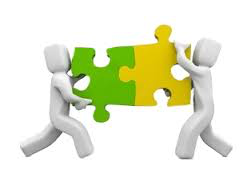 Conflitto o collaborazione?
I tre orientamenti sono alternativi o possono convivere?
 Possono essere utilizzati insieme?
 Come è possibile sviluppare il terzo orientamento?
 Chi lo potrebbe sostenere?
Sinergie fra Cura di sé e Cura dell’altro
CURA di SÈ
Capacità di base da sviluppare per la Cura di sé:
CURA di SÈ
Supporto  e Risorse per la Cura di sé
Circoli benessere
Progetto  cittadino per la Cura di sé
CITTÀ SANE – Gruppo di Progetto
Coordinamento  nazionale

SITO RISORSE E TECNICHE
CAMPAGNA promozionale
TECNICHE E PRATICHE di narrazione e progettazione

TECNICHE E PRATICHE 
del Sé

CIRCOLI BENESSERE
Coordinamento cittadino
REDAZIONI cittadine
RISORSE locali
RETI di Allenatori e Consiglieri
RETE Scuole e Associazioni
Metodi: la cura di sé come apprendimento autoriflessivo
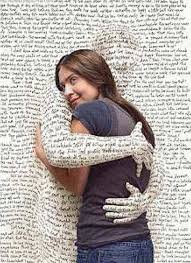 IL METODO DEI 
DIARI DI SALUTE

fase osservativa: tenuta periodica del diario
fase riflessiva: analisi periodica (può servire l’appoggio del counseling?)
fase progettuale: mantenere o cambiare? Come?
fase attuativa: realizzo, attuo il progetto di cambiamento
fase di verifica: valuto gli effetti, i risultati conseguiti con dei criteri
Approfondimenti e bibliografia dedicata
Vedi: 
Ingrosso M., La cura complessa e collaborativa. Ricerche e proposte di sociologia della cura, Aracne, Roma, 2016 (in particolare: cap. X: Cura di sé e promozione della salute nel corso della vita)

Pierucci P., L’autoformazione alla cura di sé attraverso il metodo del «diario di salute». Risultati di un’esperienza pilota su un gruppo di «giovani adulti emergenti», in Sistema Salute, 64, 4, ott—dic. 2017.